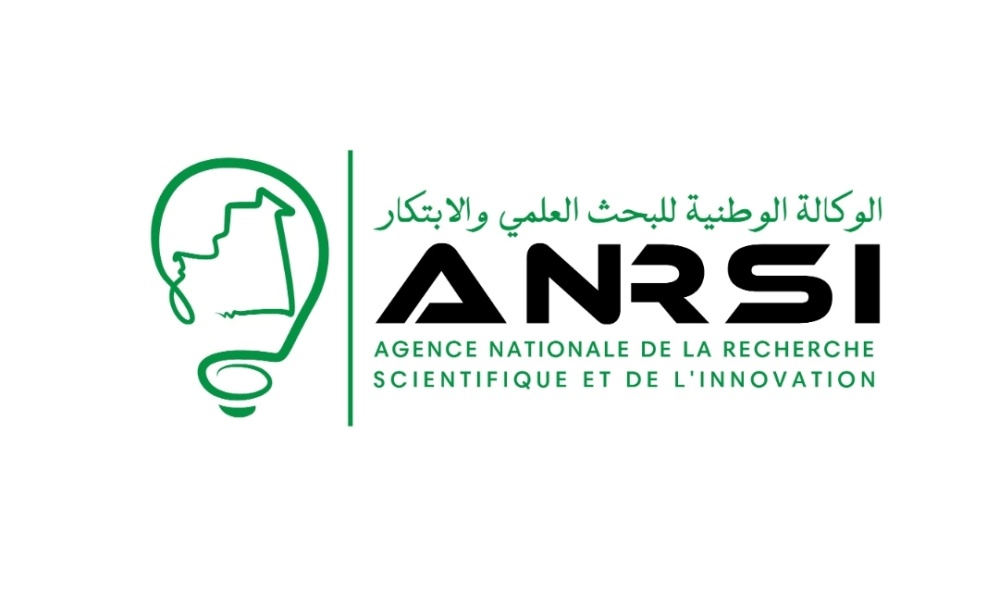 Anrsi WEB OF SCIENCE
COMMENT ACCéDER AU PLATFORME WEB OF SCIENCE
REMPLIR LE formulaire
https://anrsi.mr/ar
https://anrsi.mr/fr/

Cliquer sur le button
 Remplir le formulaire
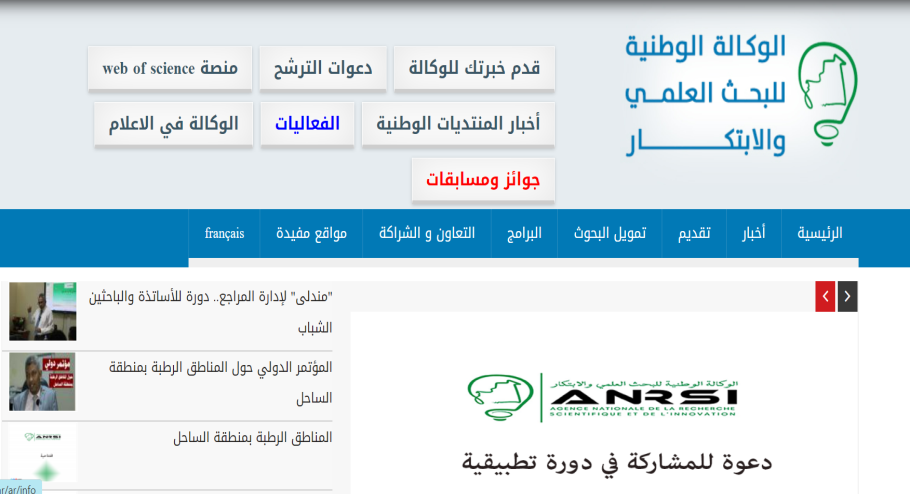 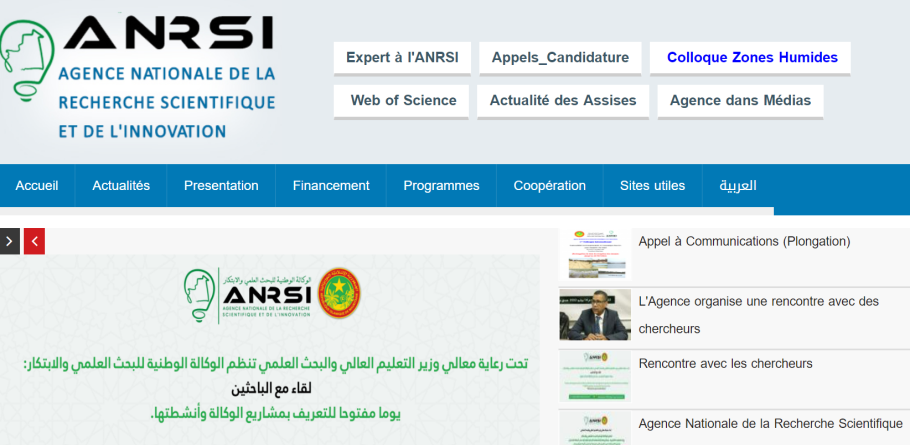 Vérifier votre mail Vous allez recevoir ce MESSAGE
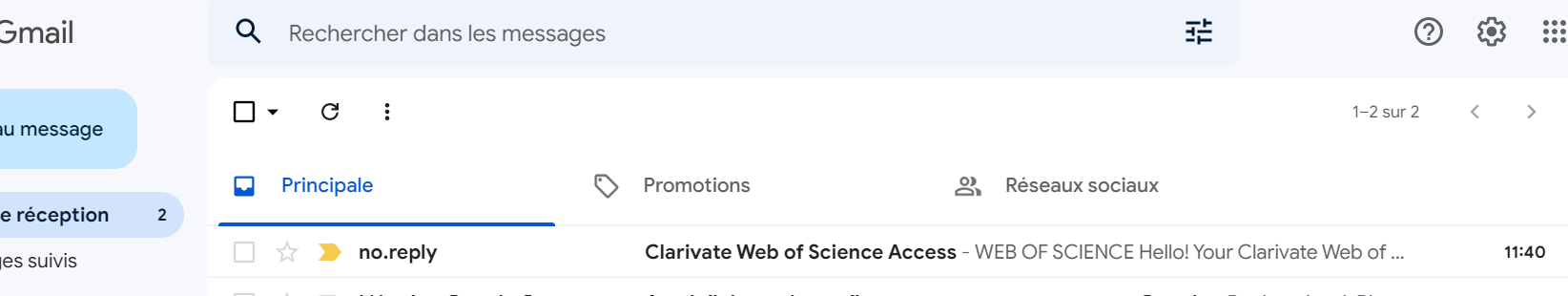 1
2
Lien 1 Pour accéder au Web of scienceLien 2 Pour créer Mots de pass
Cliquer sur
Lien 2 pour créer
votre mot de pass
Retourner au Lien 1 Pour accéder  WOS
Saisir User ID ET Password que vous avez crée
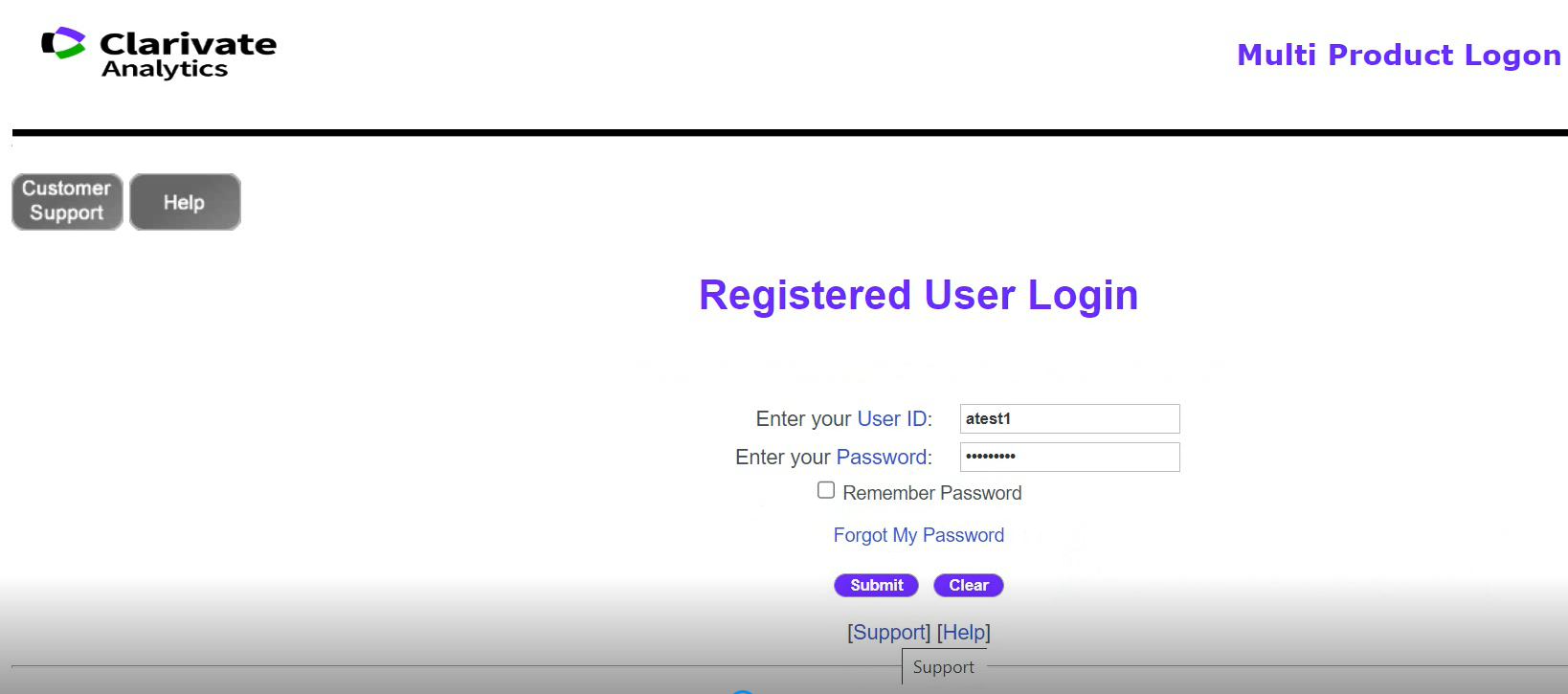 Si tout est bon
Vous allez voir cet écran
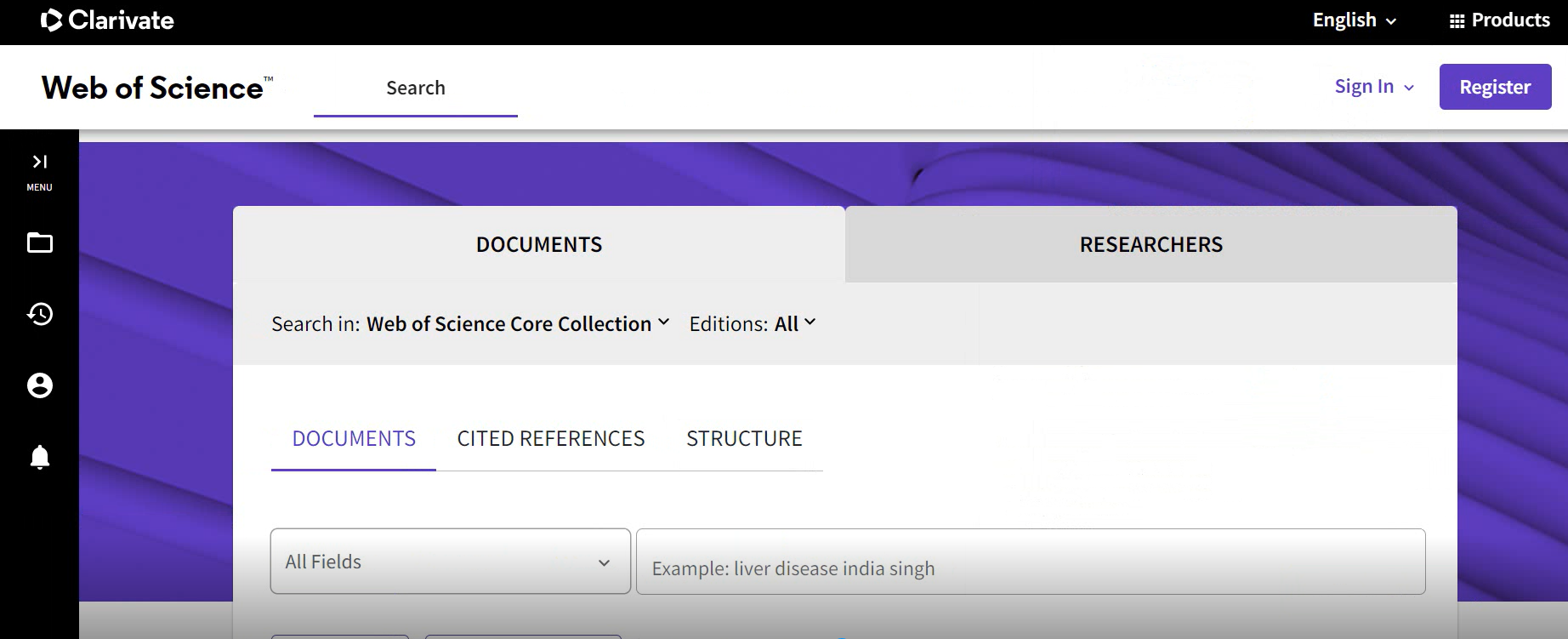 CliquEZ sur registre Pour créer Compte
Vous allez confirmer votre mail Puis vous pouvez vous connecter
Cliquez sur  le lien pour activer votre compte
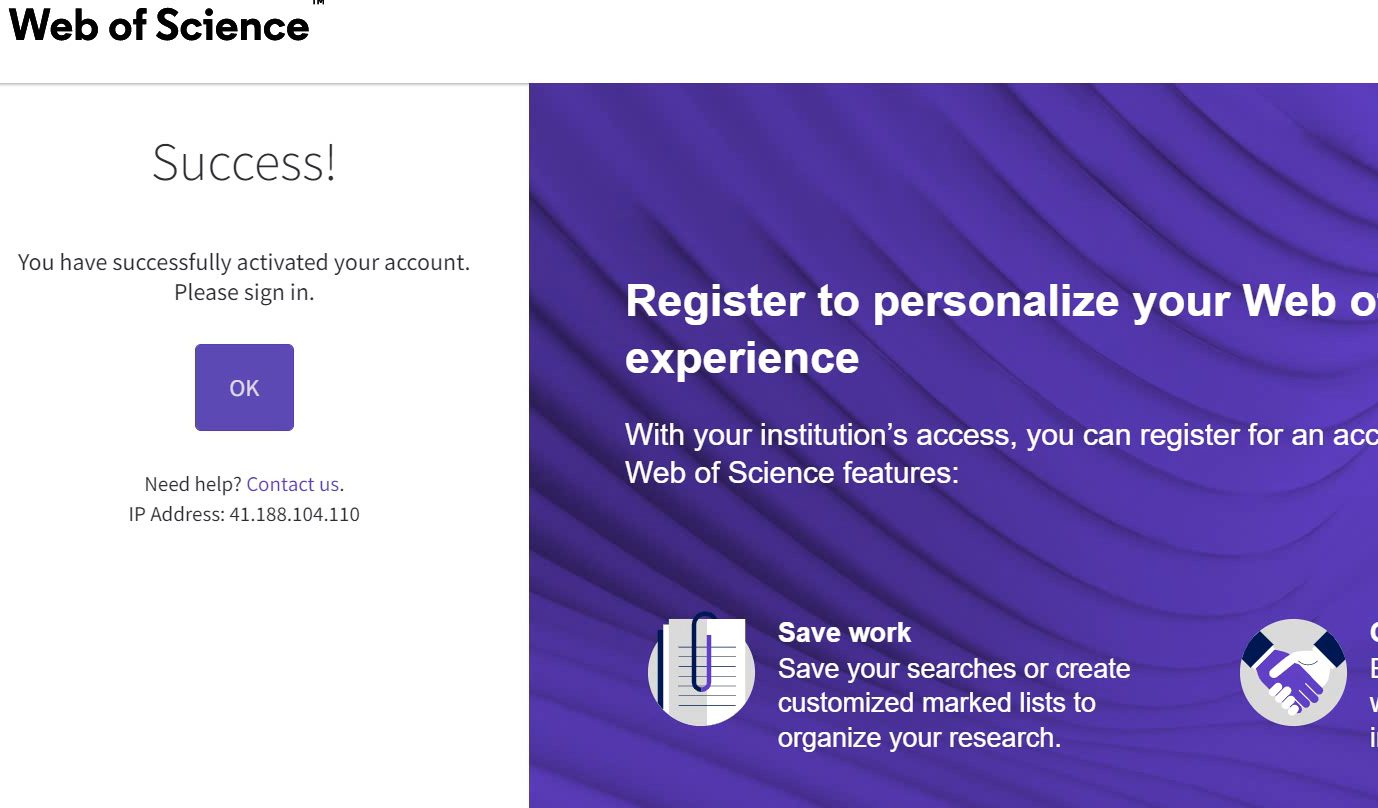 1
2
Puis c’est fini le compte est crée
Merci de Suivre Ces étapes